The 20 Greatest Chapters
in the Bible
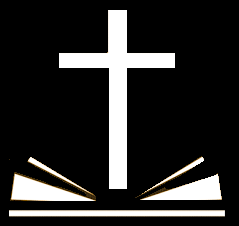 The 20 Greatest Chapters in the Bible
Genesis 01

Exodus 20

Psalms 01

Psalms 23

Psalms 51

Psalms 119

Proverbs 31
Isaiah 40

Isaiah 53

Matthew 05

Matthew 06

Matthew 07

John 17

Acts 02
Romans 08

1Corinthians 13

1Corinthians 15

Ephesians 02

Hebrews 11

James 02
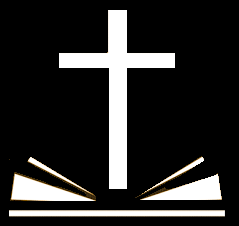 The 20 Greatest Chapters in the Bible
Matthew, Chapter 05
TRUE RIGHTEOUSNESS!


		What true righteousness is (5:1-16).


		How true righteousness comes (5:17-20).


		True righteousness in our daily lives (5:21-48).
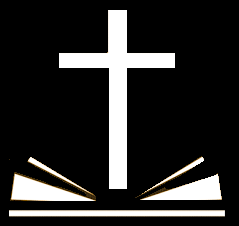 The 20 Greatest Chapters in the Bible
Matthew, Chapter 05
TRUE RIGHTEOUSNESS!

	What true righteousness is (5:1-16).

		1.	Our attitude toward ourselves (5:3).

		2.	Our attitude toward our sins (5:4-6).

		3.	Our attitude toward the Lord (5:7-9).

		4.	Our attitude toward the world (5:10-16).
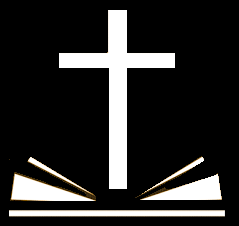 The 20 Greatest Chapters in the Bible
Matthew, Chapter 05
TRUE RIGHTEOUSNESS!

	How true righteousness comes (5:17-20).

		1.	Jesus knew the importance of the Law 				(5:17a).  He did not try to abolish it; rather 			He respected its authority and fulfilled it!

		2.	Jesus, wants us to seek the good in the 				Law and teach others about it (5:18,19).  				Law identifies our sin, it is good in helping 			us live the way we should.  We now serve 			the law of Christ (Rom. 8:1-3).
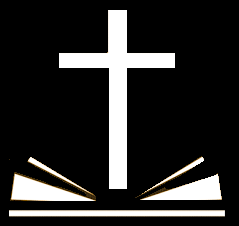 The 20 Greatest Chapters in the Bible
Matthew, Chapter 05
TRUE RIGHTEOUSNESS!

	True righteousness in our daily lives (5:21-48).

		1.	Murder, and the hate behind it 							(Mt. 5:21-26).

		2.	Adultery, and the lust behind it 							(Mt. 5:27-30).

		3.	Divorce, and the unfaithfulness behind it 			(Mt. 5:31,32).
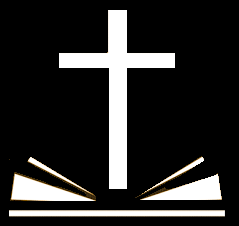 The 20 Greatest Chapters in the Bible
Matthew, Chapter 05
TRUE RIGHTEOUSNESS!

	True righteousness in our daily lives (5:21-48).

		4.	Swearing (oaths), and the lack of character 				behind it (Mt. 5:33-37).

		5.	Retaliation, and the weakness behind it 				(Mt. 5:38-42).

		6.	Love of enemies, and the act of the will 					behind it (Mt. 5:43-48).
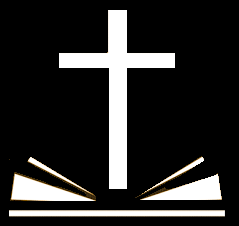 The 20 Greatest Chapters in the Bible
Matthew, Chapter 05
TRUE RIGHTEOUSNESS!


		What true righteousness is (5:1-16).


		How true righteousness comes (5:17-20).


		True righteousness in our daily lives (5:21-48).
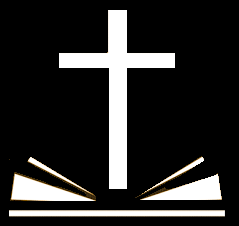 The 20 Greatest Chapters in the Bible
Matthew, Chapter 06
Next week:

Matthew, Chapter 06

	True Worship

		1.	…in Our Giving (Mt. 6:1-4).

		2.	…in Our Praying (Mt. 6:5-15).

		3.	…in Our Fasting (Mt. 6:16-18).

		4.	…in Our Use of Wealth (Mt. 6:19-34).
The 20 Greatest Chapters
in the Bible